Emerging Tech Conference
Edge Intelligence (ETCEI 2023)
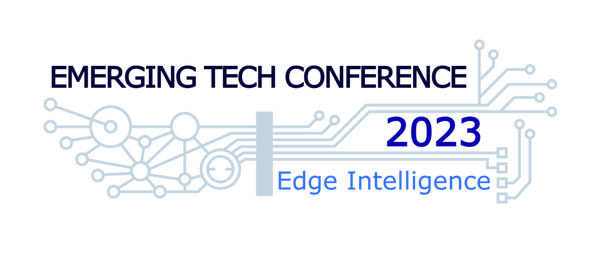 INSERT 
UNIVERSITY / 
COMPANYLOGO HERE
Poster title
Authorship
Affiliation
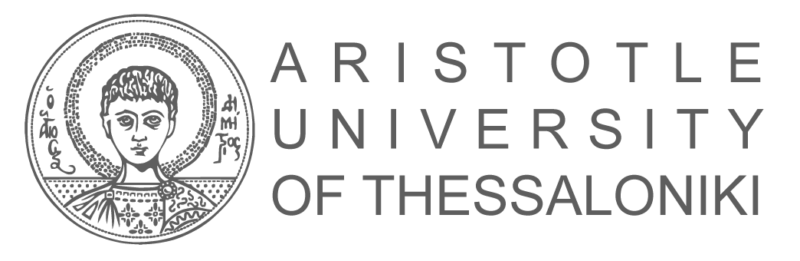 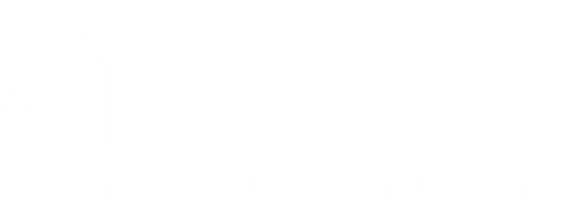 Abstract
Results
Importing tables, charts and graphs is easier than importing photos. To import charts and graphs from Excel, Word or other applications, select EDIT>COPY, to copy your chart and then come back to PowerPoint. From PowerPoint, select EDIT>PASTE and paste the chart on the poster. You can scale your charts and tables proportionally by holding down the Shift key and dragging in or out one of the corners.
This template was designed to produce a 1189mm x 841mm (A0 size) poster in portrait orientation. 
Making use of this template will ensure that your poster will look professional, easy to read and save you valuable time in the layout of your presentation.

Image resolutions 300 dpi

Fonts, Calibri – At least size  28 

Final document, in pptx or pdf file
Introduction
To start using this template you first need to delete most of the contents of this page. Keep the poster title and one of the blue section headers.After you decide how many sections you need for your poster (Introduction, Methods, Results, References, etc.), use the “copy” and “paste” commands to create as many copies of the blue section headers as needed.You can now start adding your text.  Repeat the process throughout the poster as needed.
Conclusion
A conclusion might go here.
Acknowledgments
Methodology
For this poster template the Arial font family is used at several recommended text sizes. You can use any typeface you like and at any size but try to stay close to the suggested limits.
Acknowledgements here.
Contact Information